Holiday Wonderland
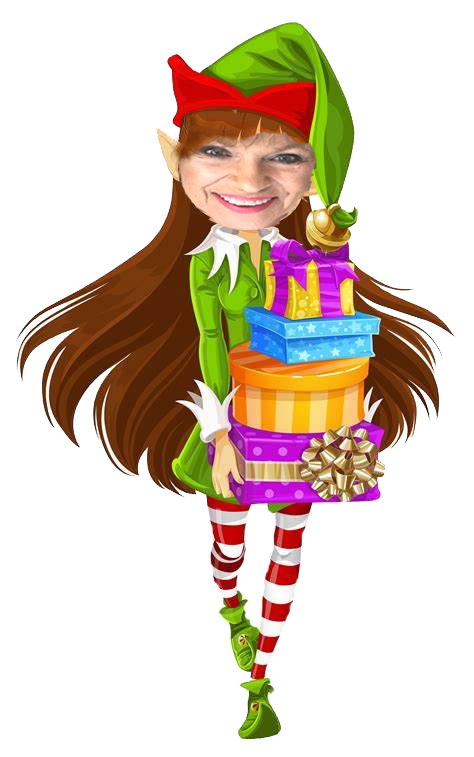 Gifts 
For Him
Man Mug
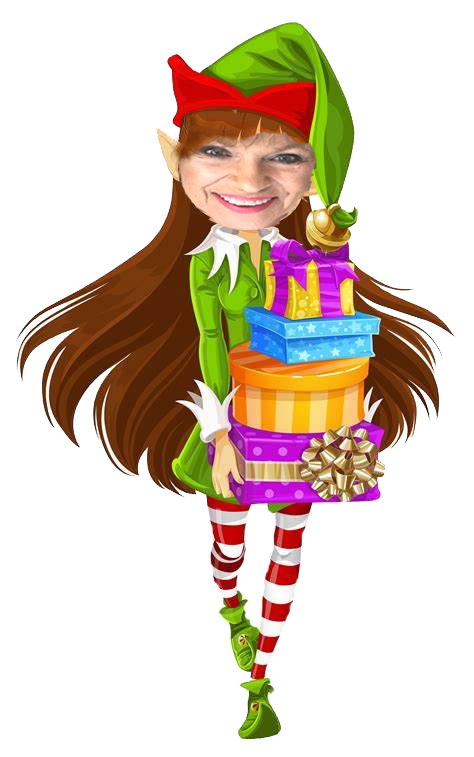 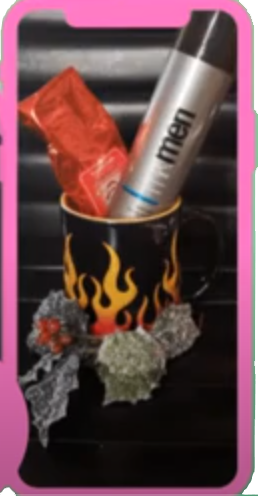 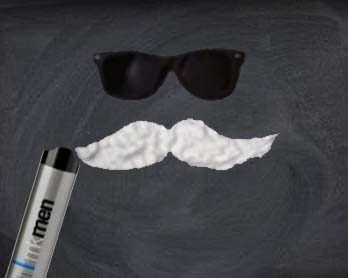 $18
MK Mens Shave Foam
Fragrances for Him
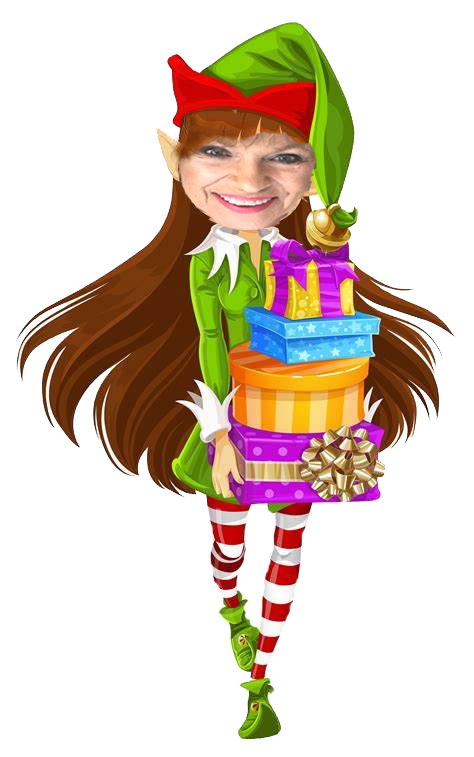 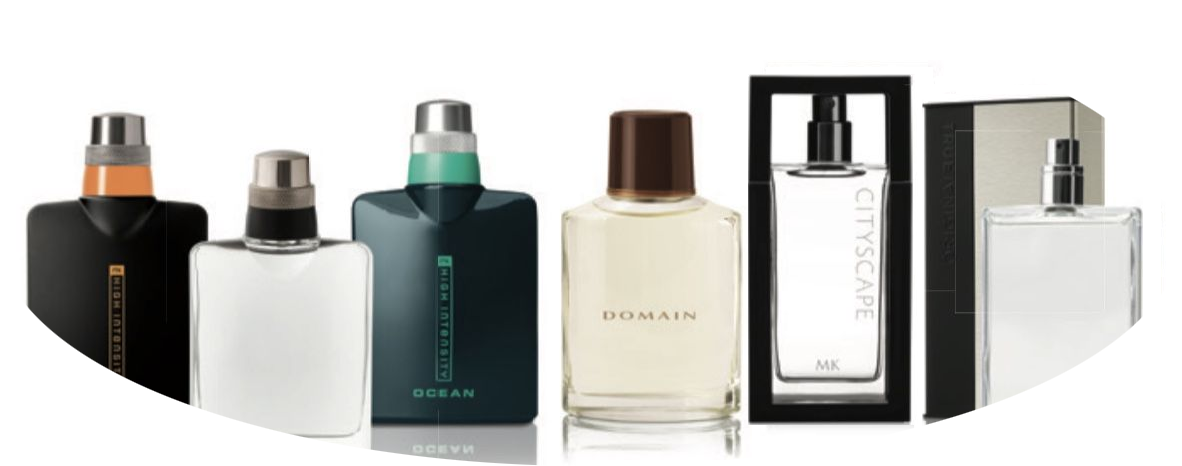 MK High Intensity Sport, $40
MK High Intensity Spray, $40
MK High Intensity Ocean, $42
Domain Cologne Spray, $50
True Original Cologne Spray, $36
Lump of Coal
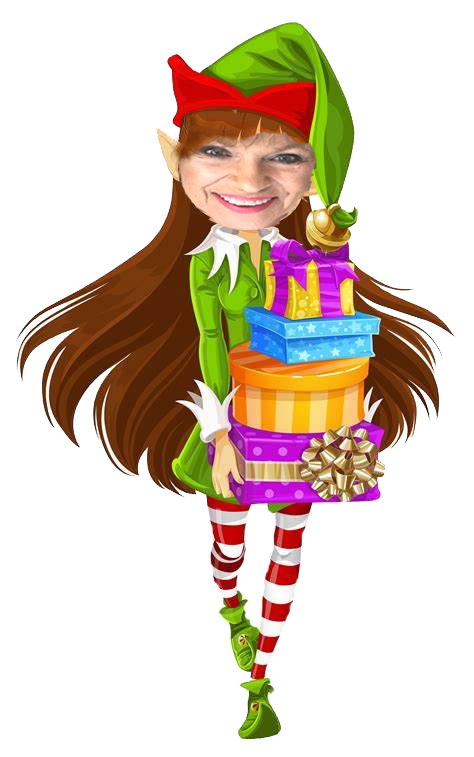 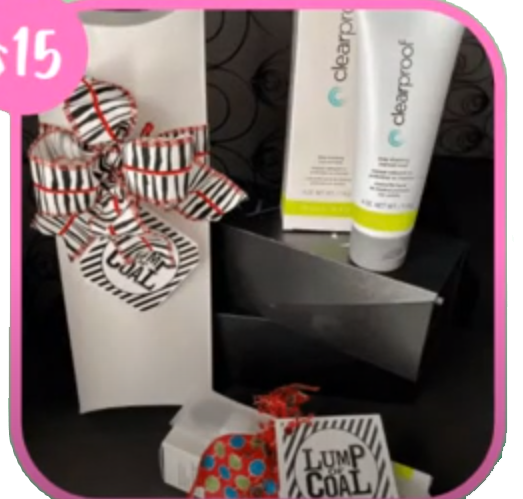 $24
Clear Proof Deep Cleansing Charcoal Mask
Man Can
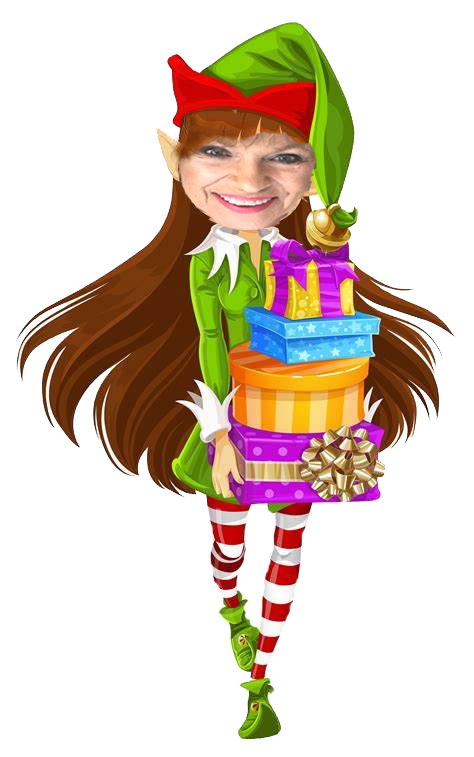 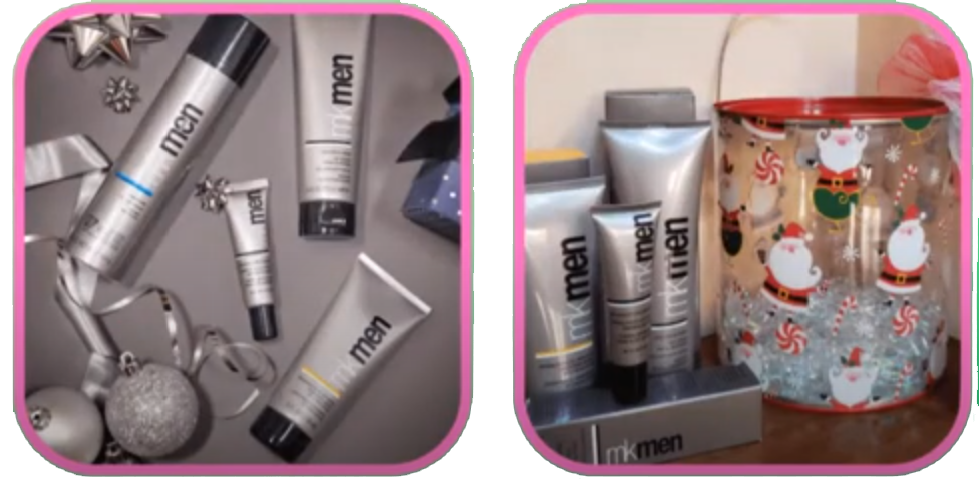 MK Men Daily Facial Wash
Mk Men Shave Foam
Mk Men Facial Hydrator Sunscreen SPF 30
Advanced Eye Cream